Народні казки
«Горобець та билина»

Урок читання
14 листопада
Які якості символізують ці тварини?
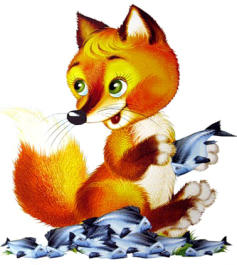 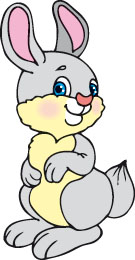 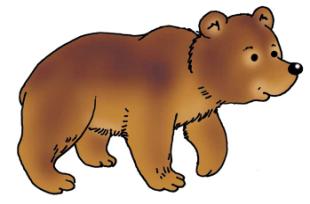 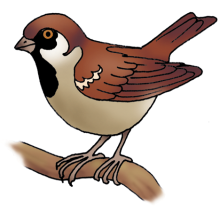 Українська народна казка«Горобець та билина»
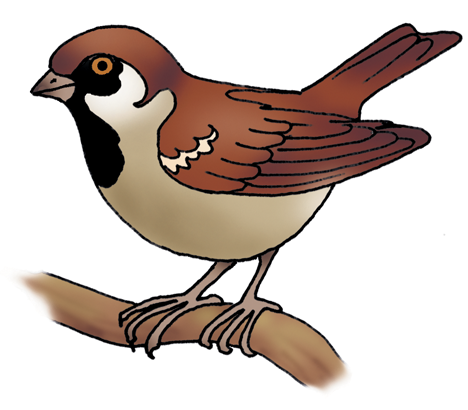 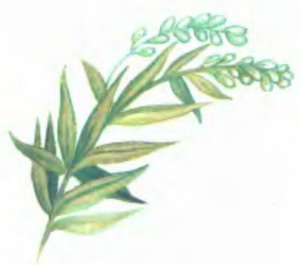 коза
шуліка
вовк
кури
люди
черви
довбня
вогонь
вода
воли
козу 
їсти
курей
 лякати
червів
дзьобати
вовка бити
довбню гризти
людей
палити
волів
бити
вогонь гасити
воду пити
Дома: с. 37 – 38 переказувати казку
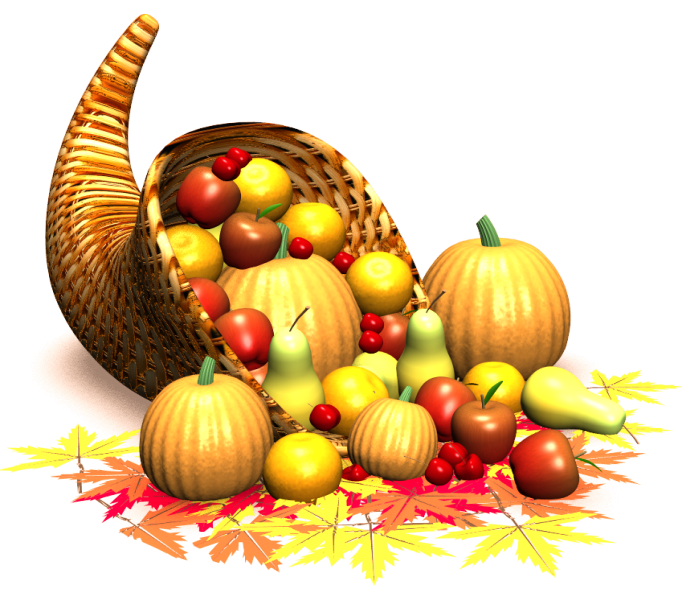 Подружіться
 з казкою!